Investing in Equities Project
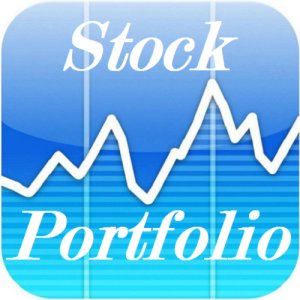 What is the Purpose of this project?This project will help students understand how to invest in equities (stock market).Economics Textbook:Chapter 11, Lesson 3
The Scenario - You are a stock broker in a stock brokerage company (licensed to buy and sell stocks). Your company has a client that wants to invest $50,000 in the stock market (Equities). As a stock broker, your job is to work with another stock broker in your company to find ten (10) profitable companies in the stock market (i.e., New York Stock Exchange, NASDQ) for your client.
Project RequirementIt consist of the following:- Stock Portfolio (PowerPoint 10-12 slides) with the stocks selected for the $50,000 investment.  - Stock Purchase Worksheet (hard copy) The selected stocks should be diversified (different sectors of business). See example of pie chart.- Diversified Pie Chart (MS Excel)*Submit the PowerPoint Portfolio to the instructor on the due date.
Diversified Portfolio
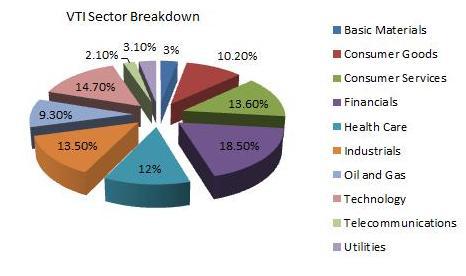 Example on how to fill-out all ten (10) slides.
Stock Portfolio Cover PageStudent(s) full name(s)Period #Date:
Template/Example
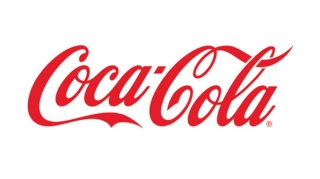 Stock Pick # What is the name of the company? Coca-ColaStock Price: $53.49 (Date: 10-16-19)How much dividend (per share/per year) does the company pay? $1.60What is the P/E (Price/Earnings)? 32What is the 52 week high/low price? $44.42-55.92
Company Logo goes here
Stock Pick # 11. What is the name of the company?2. How much dividend (per share/per year) does the company pay?3. What is the P/E (Price/Earnings)?4. What is the 52 week high/low price?
Company Logo goes here
Stock Pick # 21. What is the name of the company?2. How much dividend (per share/per year) does the company pay?3. What is the P/E (Price/Earnings)?4. What is the 52 week high/low price?
Company Logo goes here
Stock Pick # 31. What is the name of the company?2. How much dividend (per share/per year) does the company pay?3. What is the P/E (Price/Earnings)?4. What is the 52 week high/low price?
Company Logo goes here
Stock Pick # 41. What is the name of the company?2. How much dividend (per share/per year) does the company pay?3. What is the P/E (Price/Earnings)?4. What is the 52 week high/low price?
Company Logo goes here
Stock Pick # 51. What is the name of the company?2. How much dividend (per share/per year) does the company pay?3. What is the P/E (Price/Earnings)?4. What is the 52 week high/low price?
Company Logo goes here
Stock Pick # 61. What is the name of the company?2. How much dividend (per share/per year) does the company pay?3. What is the P/E (Price/Earnings)?4. What is the 52 week high/low price?
Company Logo goes here
Stock Pick # 71. What is the name of the company?2. How much dividend (per share/per year) does the company pay?3. What is the P/E (Price/Earnings)?4. What is the 52 week high/low price?
Company Logo goes here
Stock Pick # 81. What is the name of the company?2. How much dividend (per share/per year) does the company pay?3. What is the P/E (Price/Earnings)?4. What is the 52 week high/low price?
Company Logo goes here
Stock Pick # 91. What is the name of the company?2. How much dividend (per share/per year) does the company pay?3. What is the P/E (Price/Earnings)?4. What is the 52 week high/low price?
Company Logo goes here
Stock Pick # 101. What is the name of the company?2. How much dividend (per share/per year) does the company pay?3. What is the P/E (Price/Earnings)?4. What is the 52 week high/low price?
Example of Diversified Stock Pie Chart